Даша-мула-таттва, стих 6
Рабская зависимость обусловленной души от майи
Даша-мула-таттва, стих 6
сварупартхаир хинан ниджа-сукха-паран кришна-вимукхан
харер майа-дандйан гуна-нигада-джалаих калайати
татха стхулаир лингаи дви-видха варанаих клеша-никараир
махакармаланаир найати патитан сварга-нирайау
Даша-мула-таттва, стих 6
cва-рупа—духовная природа; артхаир—благоприятных вещей; хинан—лишённый; ниджа—самого себя, согласно ошибочному отождествлению с материей; сукха—счастье; паран—принимая за самое важное; кришна—к Кришне; вимукхан—питающий отвращение; хари—Господа Хари; майа—иллюзорная энергия; дандйан—наказывающая; гуна—гун материальной природы; нигада—оковы; джалаих – сетью; калайати—удерживает; татха—таким же образом; стхулаир—с помощью грубых элементов; лингаи—с помощью тонких элементов; дви-видха—двух видов; варанаих—оболочек; клеша—страданий; никараир—множеством; маха—великой; карма—деятельности ради плодов; аланаир—цепями; найати—ведёт; патитан—падшие обусловленные души; сварга—на райские планеты; нирайау—и на адские планеты.
Теодицея – «проблема зла», оправдание воли Бога, несмотря на существование зла
Люди становятся атеистами, так как не могут найти решение этой проблемы. Именно это произошло с Дарвином, в результате чего, как однажды сказал Шрила Прабхупада, «много лет назад один негодяй по имени Дарвин испортил всю человеческую цивилизацию»
Что такое майа?
р̣те ’ртхам̇ йат пратӣйета
на пратӣйета ча̄тмани
тад видйа̄д а̄тмано ма̄йа̄м̇
йатха̄бха̄со йатха̄ тамах̣

О Брахма, все, что кажется обладающим какой-то ценностью, но при этом не связано со Мной, — нереально. Знай же, что это — Моя иллюзорная энергия, отблеск света во тьме. (ШБ, 2.9.34)
кала
дживы
ишвара
майа
гуна-майа
упадхана-карана
йатха тамах
джива-майанимитта-каранайатха бхашах
взгляд
Два вида нимитта-майи: видья и авидья
О Уддхава, и знание, и невежество, будучи порождениями майи, суть экспансии Моей энергии. Знание и невежество не имеют начала и являются для воплощенных живых существ вечной причиной освобождения и рабства. (ШБ 11.11.3)


«Таким образом майа имеет три функции: прадхана, авидья и видья. Прадхана создаёт оболочки (упадхи – тонкие и грубые тела), являющиеся реальными. Авидья создаёт отождествление с телом (адхйаса), которое является ложным. Видья разрушает ложное самоотождествление. Таковы три результата действия этих трёх аспектов майи»
5) андха-тамисра
3) маха-моха
1) тамах
2) моха
4) тамисра
джива-майя, нимитта-карана
видья-вритти
авидья-вритти
5 видов
МАТЕРИАЛЬНАЯ ПРИРОДА (ПРАДХАНА)
сутра-таттва (в раджасе)
КАРАНОДАКАШАЙИ ВИШНУ (свамша Господа) Он оплодотворяет материальную природу Своим взглядом, помещая туда дживы
страсть
невежество
махат-таттва (в саттве)
благость
3 гуны неактивны (не дифференцированы и не смешаны)
адхидайва
адхьятма
адхибхута
кала
дживы
карта (деятель)
гьяна-шакти
карья (следствие)
дравья-шакти
карана (причина)
крийа-шакти
МАХАТ-ТАТТВА
АХАНКАРА (в основном, в тамасе)
адхидайва
адхьятма
адхибхута
звук
эфир
касание
воздух
форма
огонь
вкус
вода
запах
земля
ум и деваты 10-ти чувств
прана, 10 чувств и разум
5 тан-матр, 5 элементов
Маха-бхуты и гуны
Сушрута-самхита (III 1.20) ясно говорит, что пять маха-бхут состоят из трёх гун: 
акаша (эфир) находится под влиянием саттвы, 
ваю (воздух) – под влиянием раджаса, 
агни (огонь) – саттва-раджаса, 
апа (джала, вода) – саттва-тамаса, 
а притхви (земля) – тамаса.
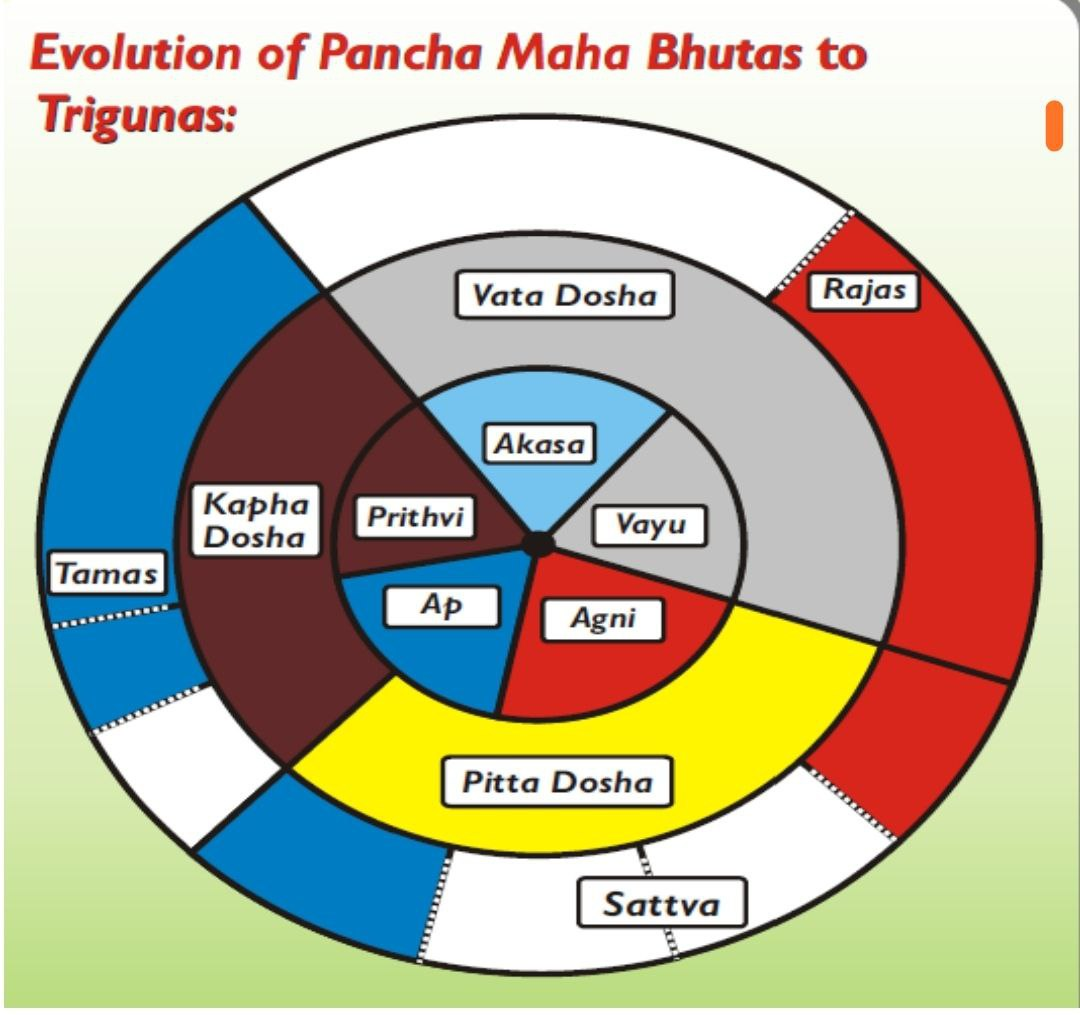 Два аспекта майи: упадана и нимитта
кало даивам карма дживах свабхаводравйам кшетрам прана атма викарахтат-сангхато бйджа-роха-правахастван-майаиша тан-нишедхам прападйе

Время, судьба, карма, джива и ее склонности, тонкие материальные элементы, материальное тело, жизненный воздух, ложное эго, различные чувства и совокупность всего этого, заключенная в тонком теле живого существа, составляют Твою материальную иллюзорную энергию, майю — бесконечный круговорот, подобный круговороту семени и растения. Я ищу прибежища у Тебя, противоположности этой майи. 
(ШБ 10.63.26)
Два аспекта майи: упадана и нимитта
1) Время (кала) подавляет, выводит из равновесия (кшобхака).
2) Предыдущие действия (карма) – это причина (нимитта).
3) Та же самая карма, проявленная на той стадии, когда человек вот-вот получит плод деятельности, называется дайва или судьба.
4) Врождённые склонности (свабхава) – [состоят из] неосознанных впечатлений, созданных кармой; 
Джива – это живое существо, для которого характерны эти черты (тад-ван):
1) материя (дравйа) обозначает тонкие или причинные элементы; 
2) воспринимаемое поле деятельности (кшетра) – это материальная природа [в целом] (пракрити); 
3) жизненная сила (прана) означает «сутра» (первая разновидность пракрити, находящаяся под управлением раджаса) 
4) «эмпирическое я» (атма) [здесь] означает«эго» или «я – это сознание» (аханкара).
авидья-вритти
аваранатмика, покрывающая энергия авидьи
пракшепатмика, стягивающая энергия авидьи
Авидья как часть майи
Брахма начал с того, что из собственной тени сотворил оболочки невежества, которые покрывают каждую обусловленную душу. Таких оболочек насчитывается пять: тамисра, андха-тамисра, тамас, моха и маха-моха. (ШБ 3.20.18)

Майя имеет две функции. Одну из них называют пракшепа̄тмика̄, а другую — а̄варан̣а̄тмика̄. А̄варан̣а̄тмика̄ значит «покрывающая», а пракшепа̄тмика̄ — «тянущая вниз». (ШБ 3.30.4, комм.)